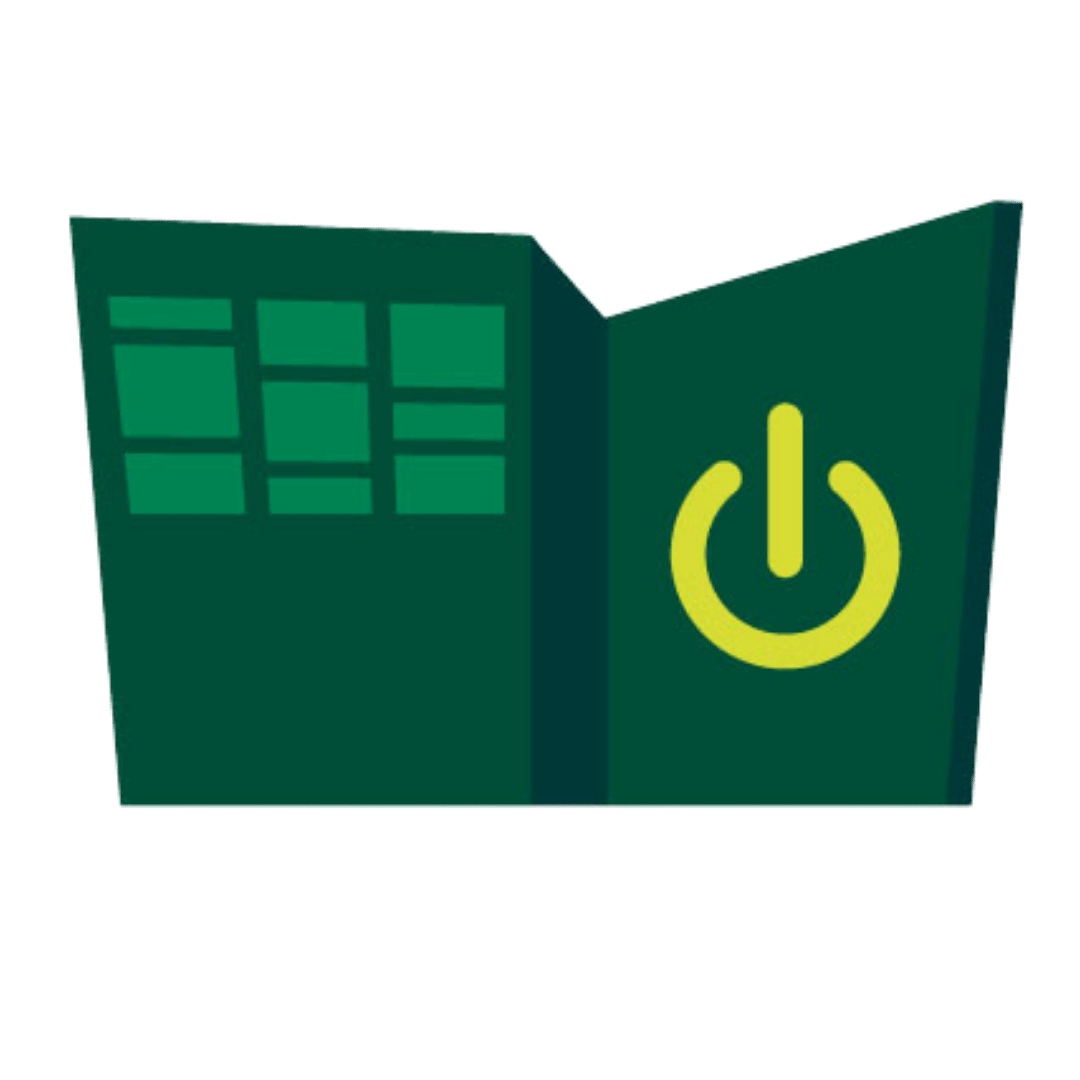 Strategic Goals2022-23
Information Resources & Technology
IRT Vision Statement
We are the trusted source for enterprise technology leadership at Sacramento State.
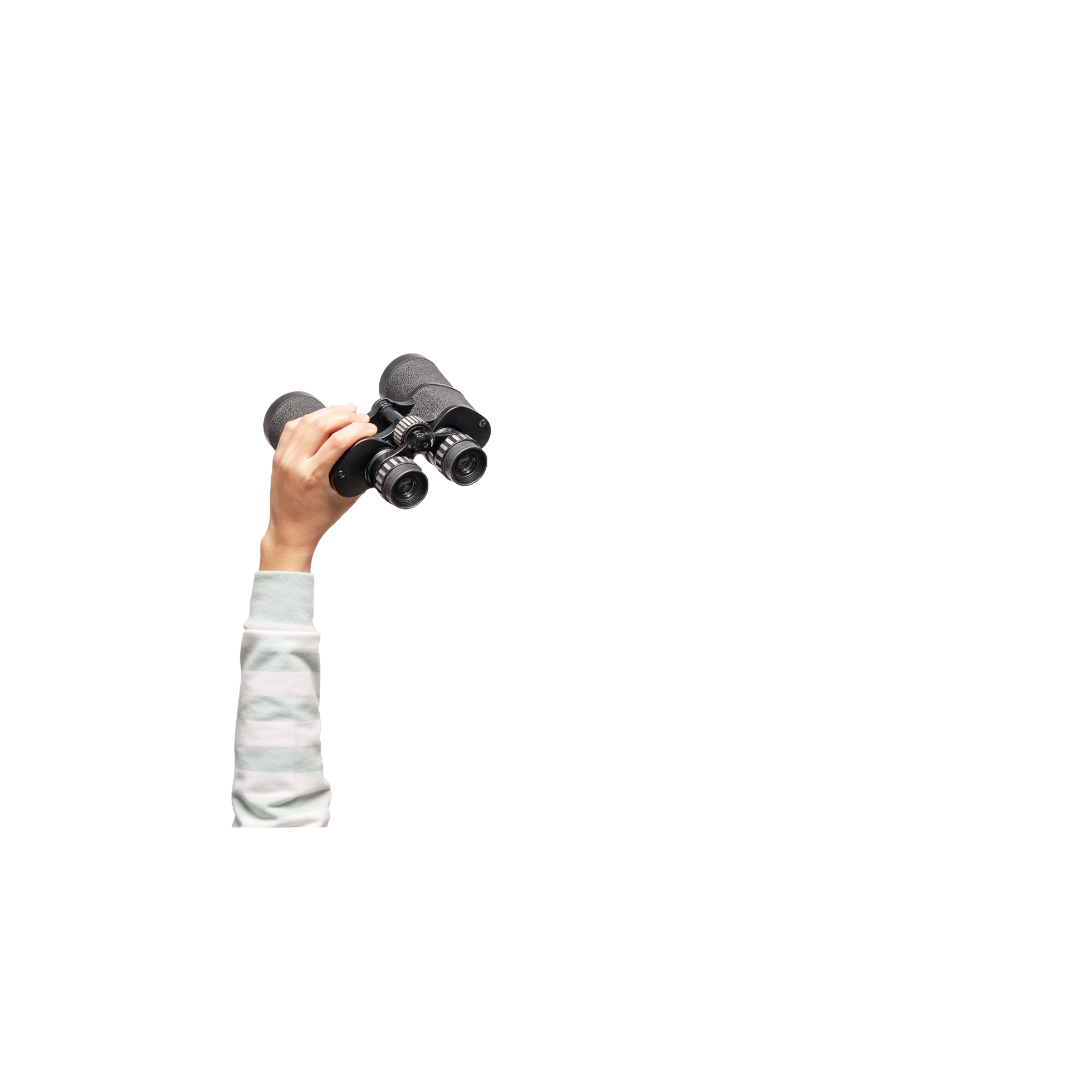 IRT Mission Statement
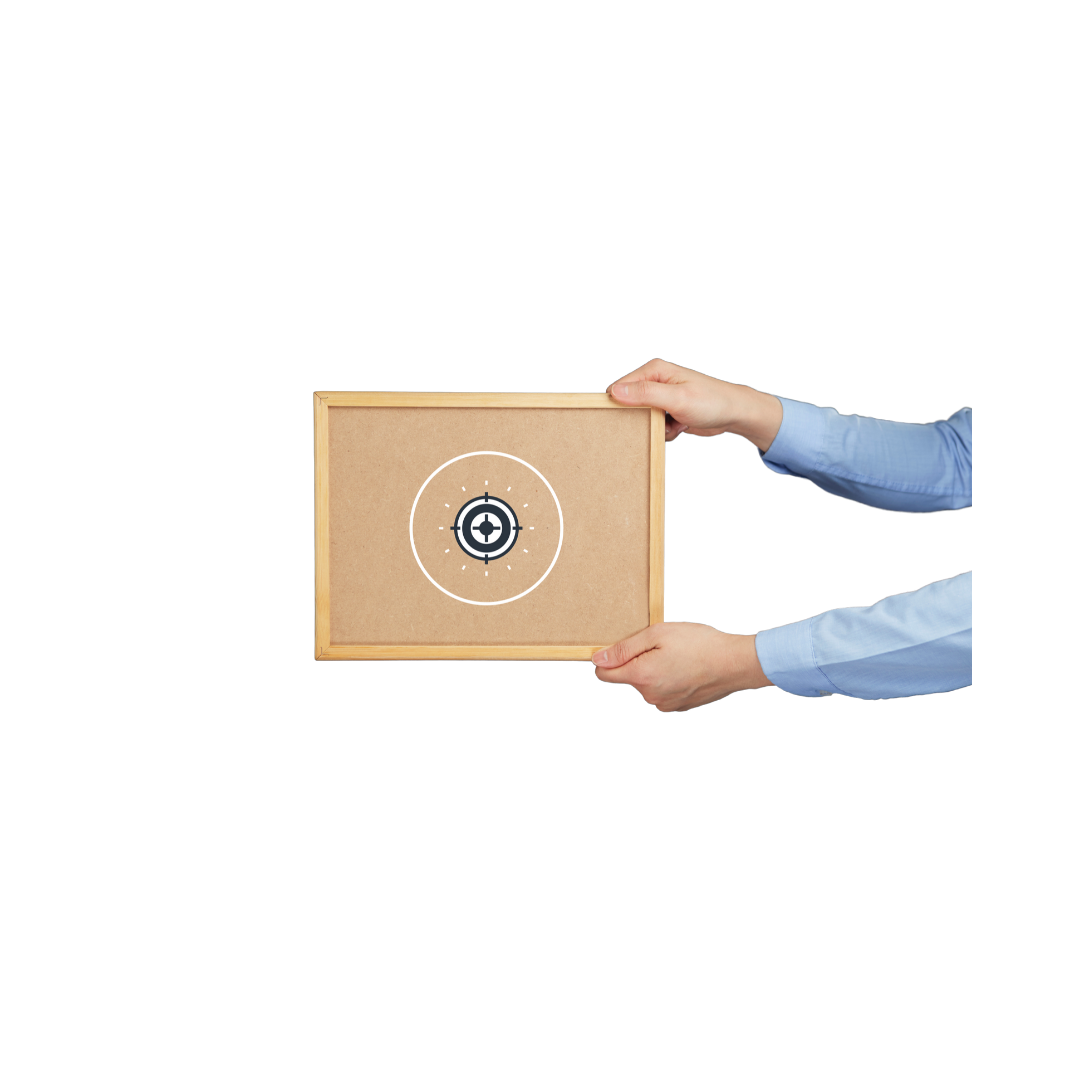 Information Resources & Technology (IRT) partners with Faculty, Staff, and Students to provide essential information technology services that support mission critical activities and innovative technology solutions that facilitate the accomplishment of strategic campus goals at Sacramento State.
IRT Culture
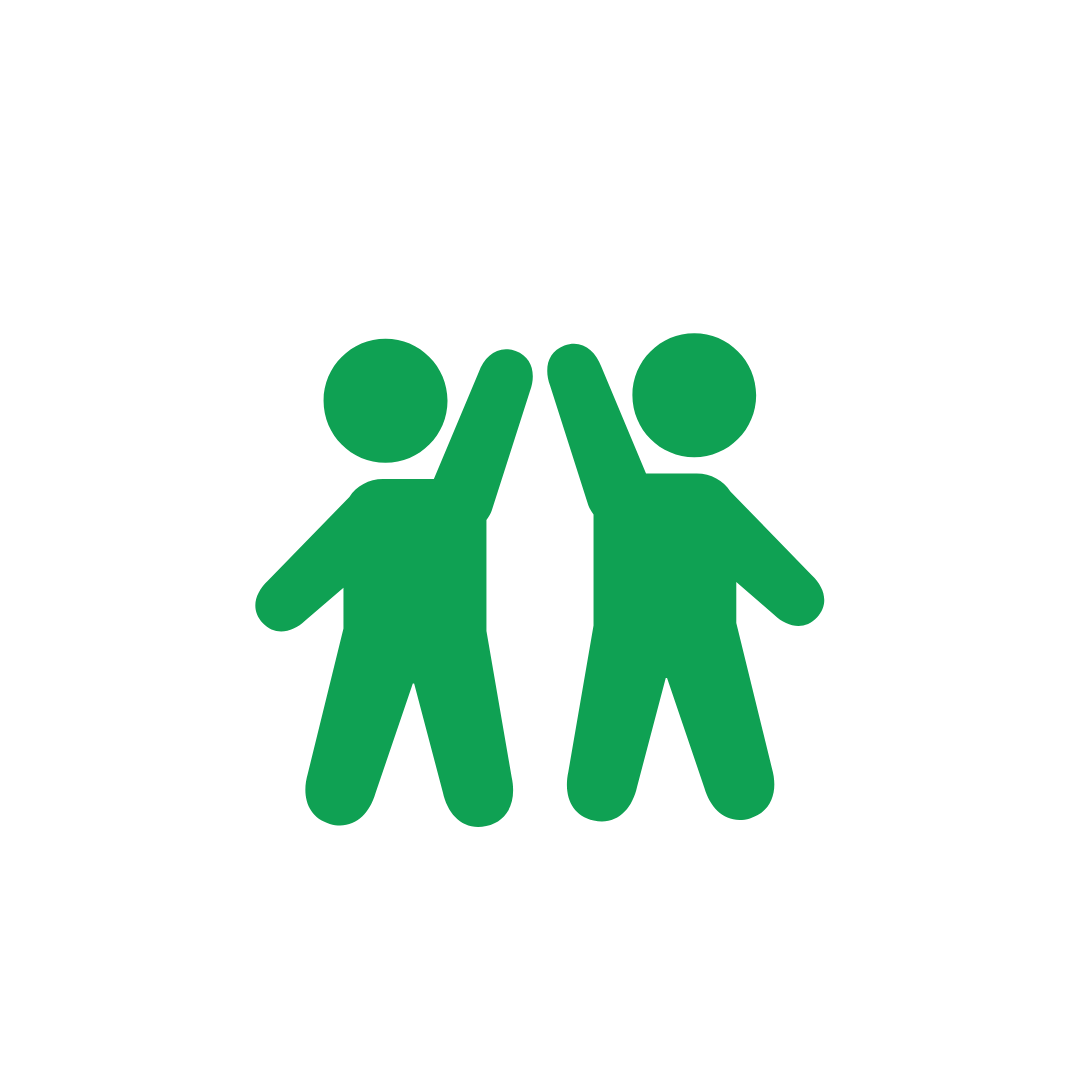 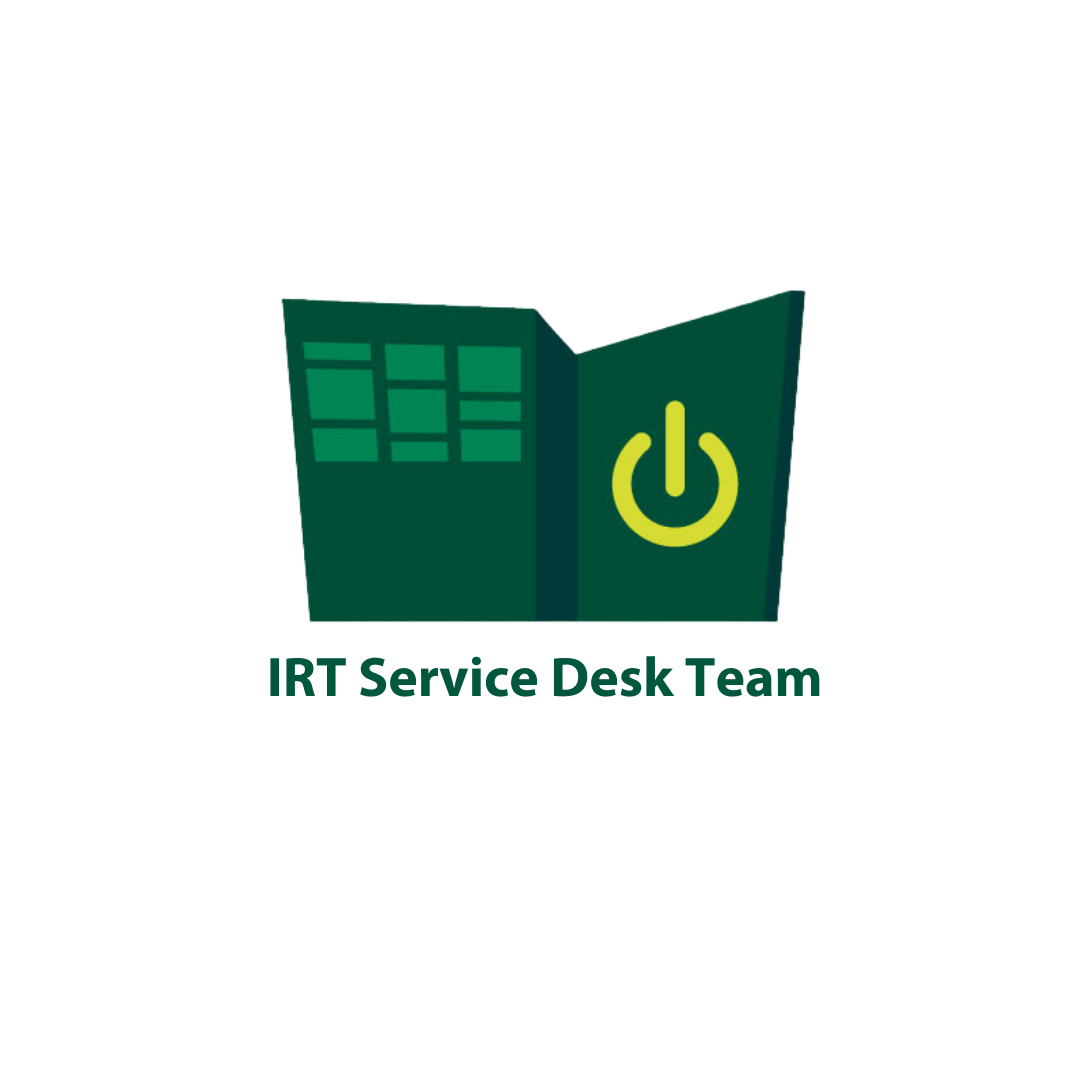 A culture of collaboration and belonging, employees are encouraged to coach and trust each other.  We focus on building processes and nurturing effective relationships, 
and breaking down silos within IRT and across the University.
IRT Strategic Goals 2022-2023
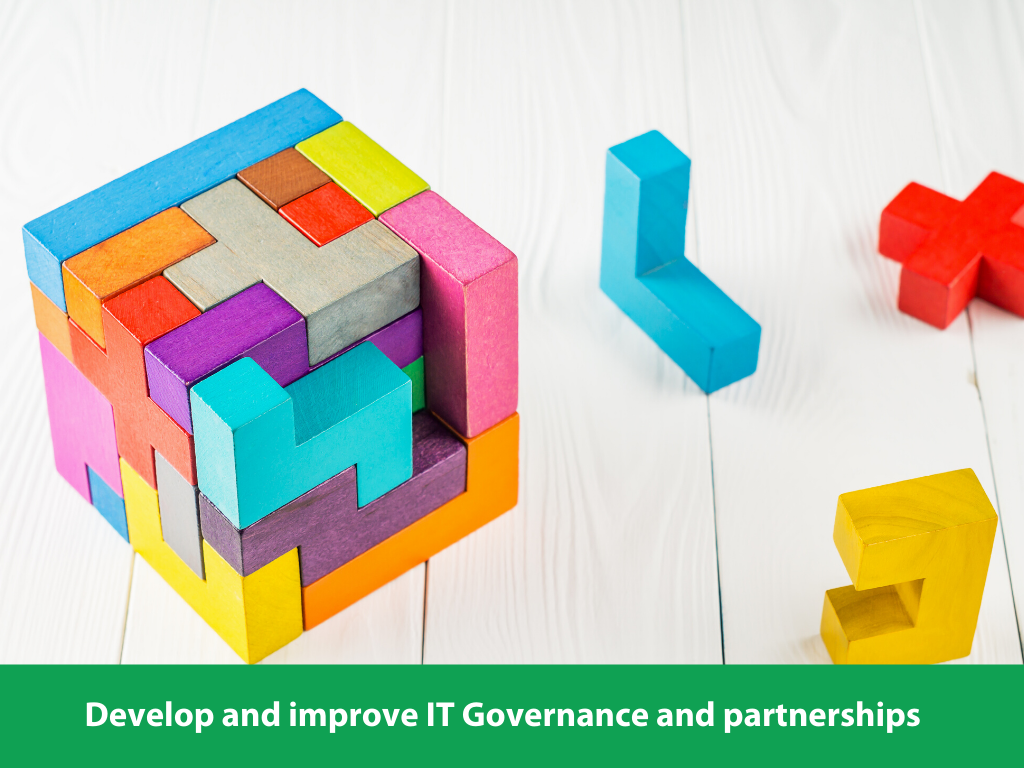 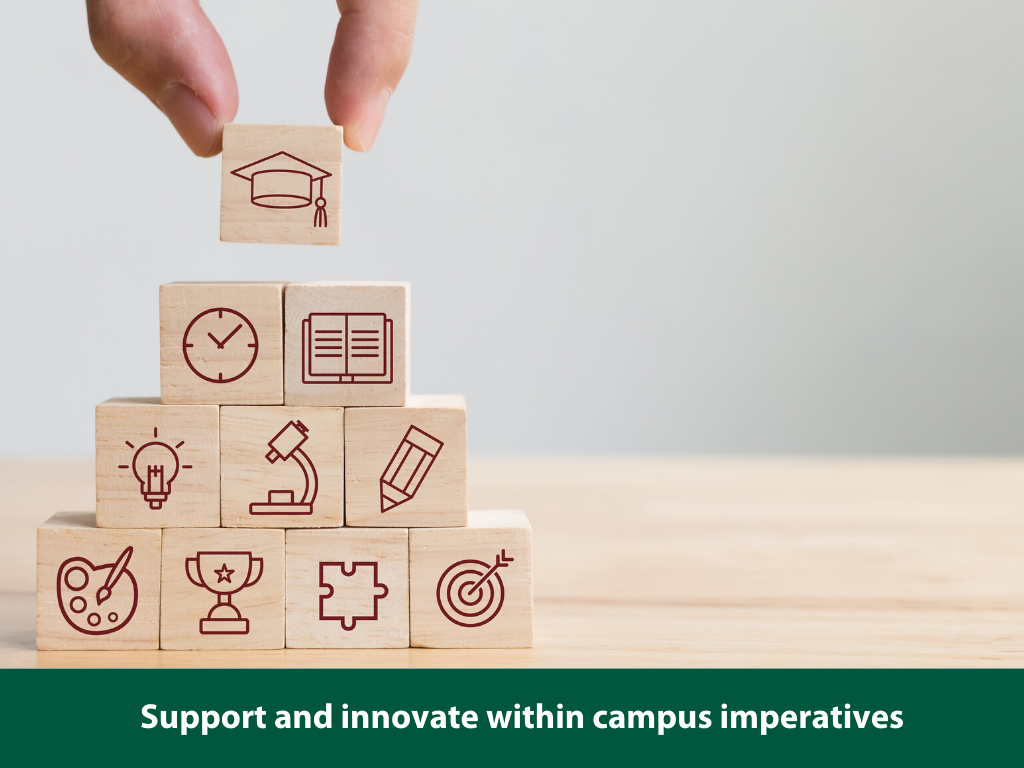 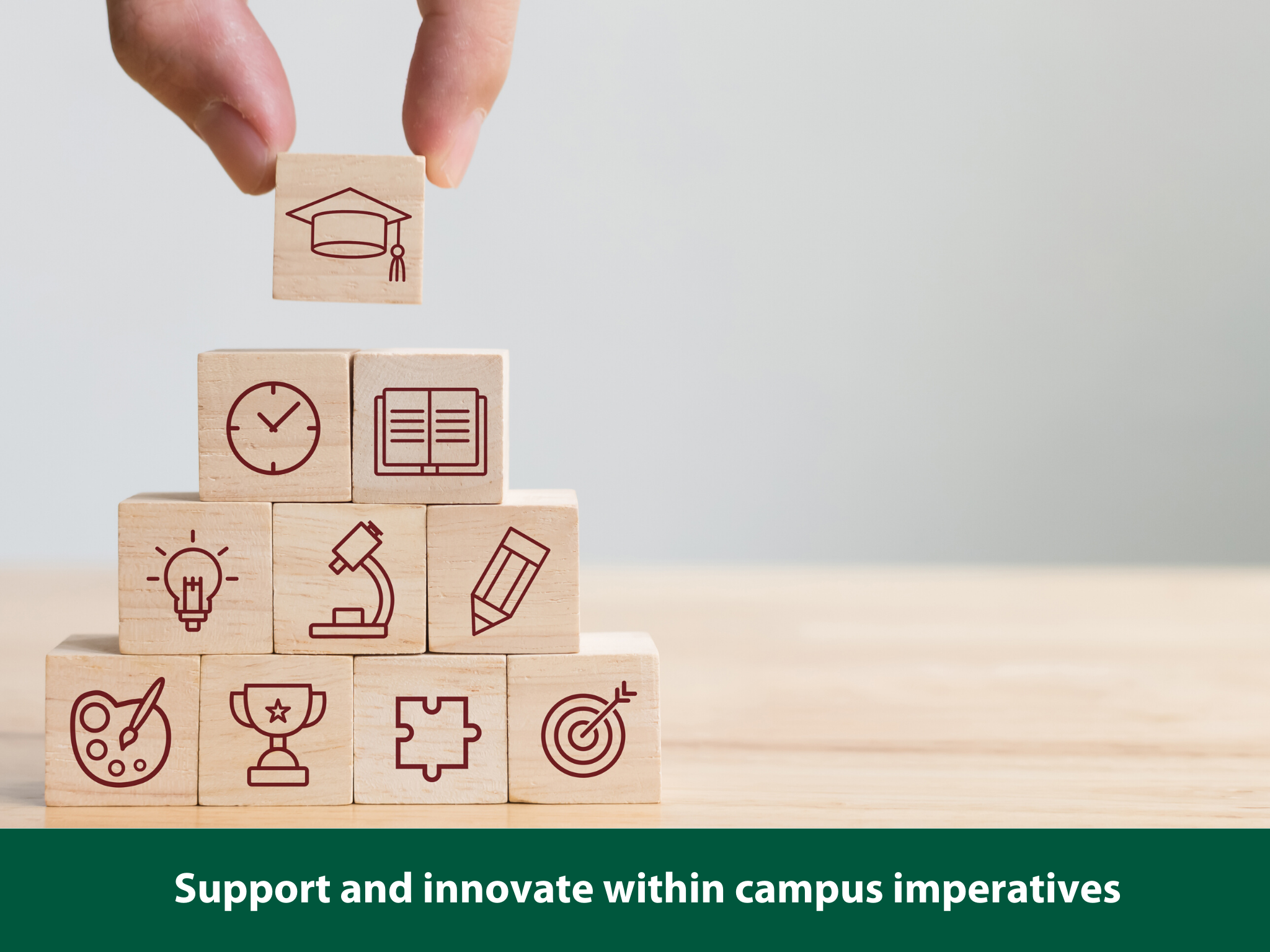 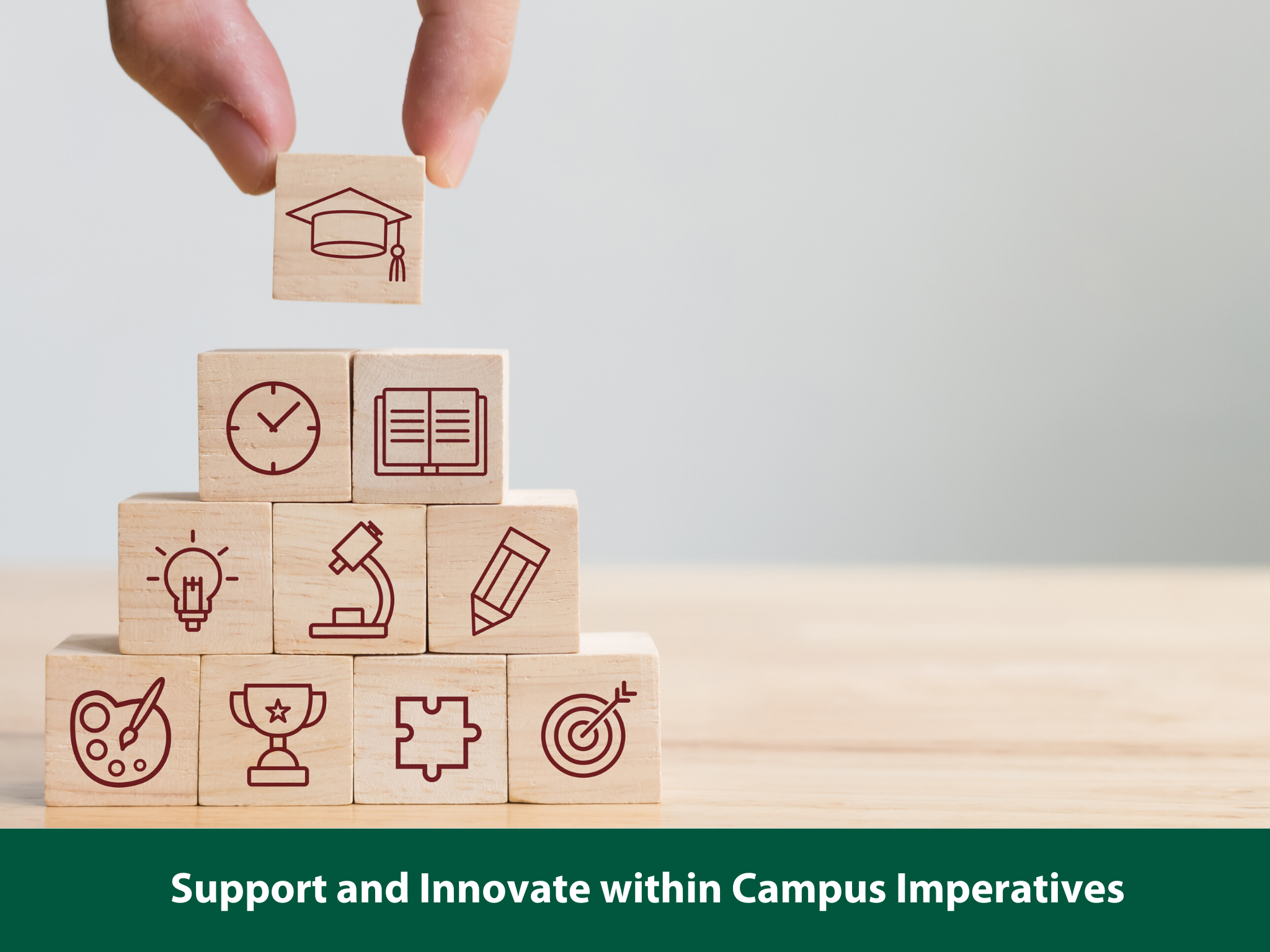 1
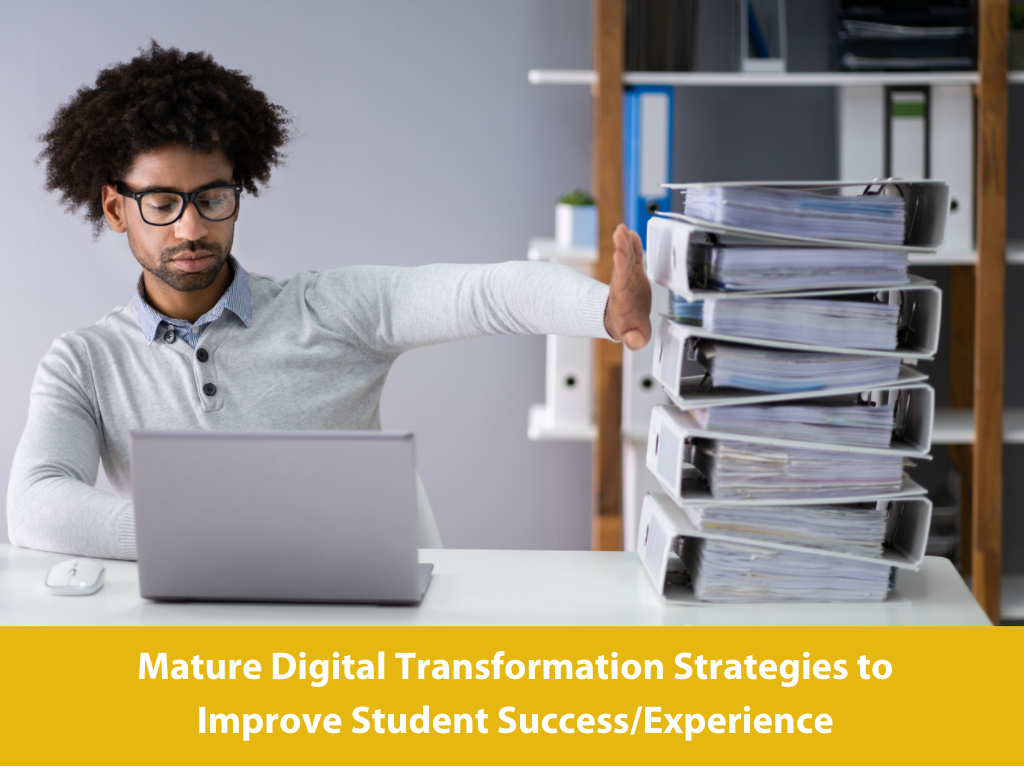 2
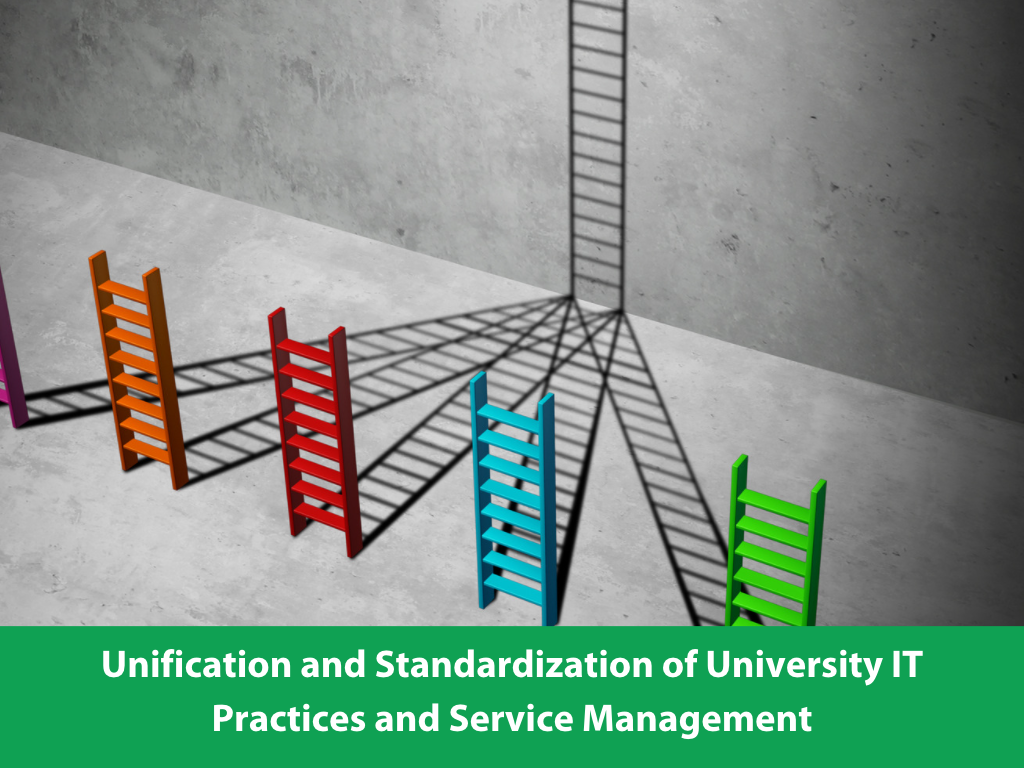 3
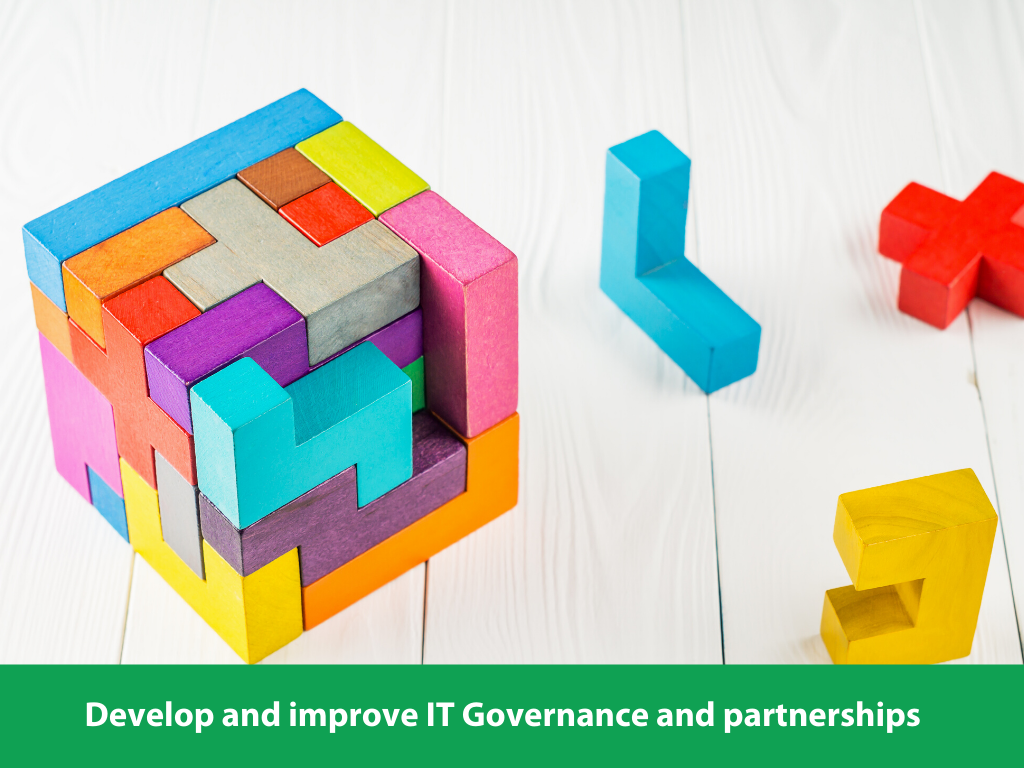 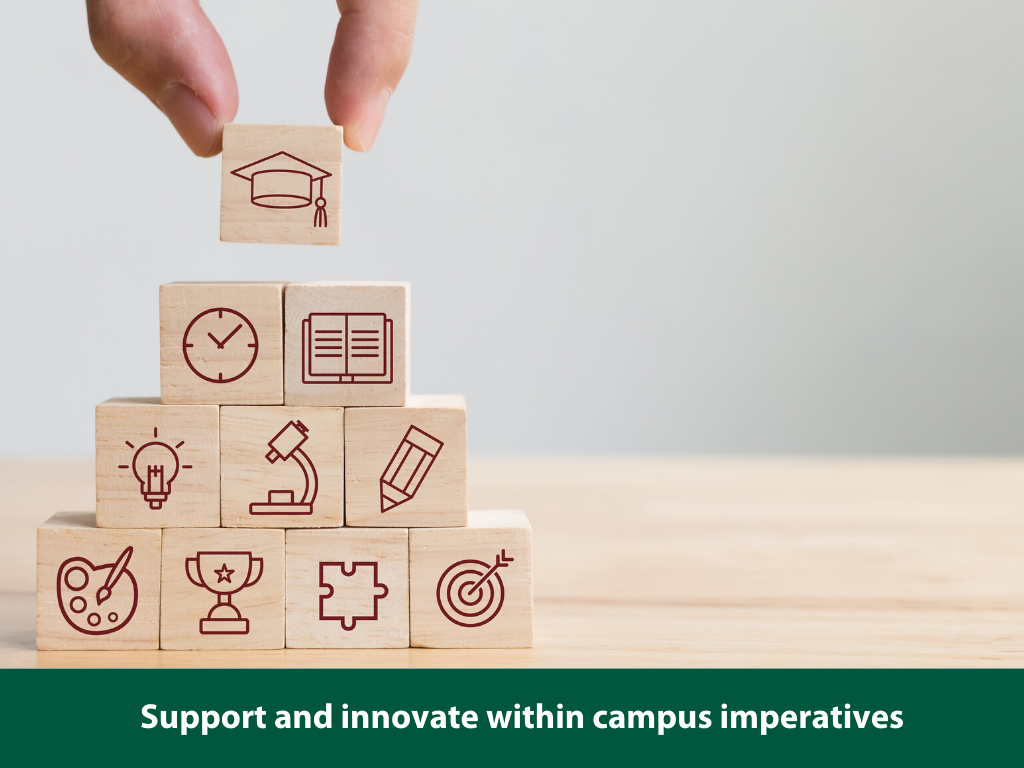 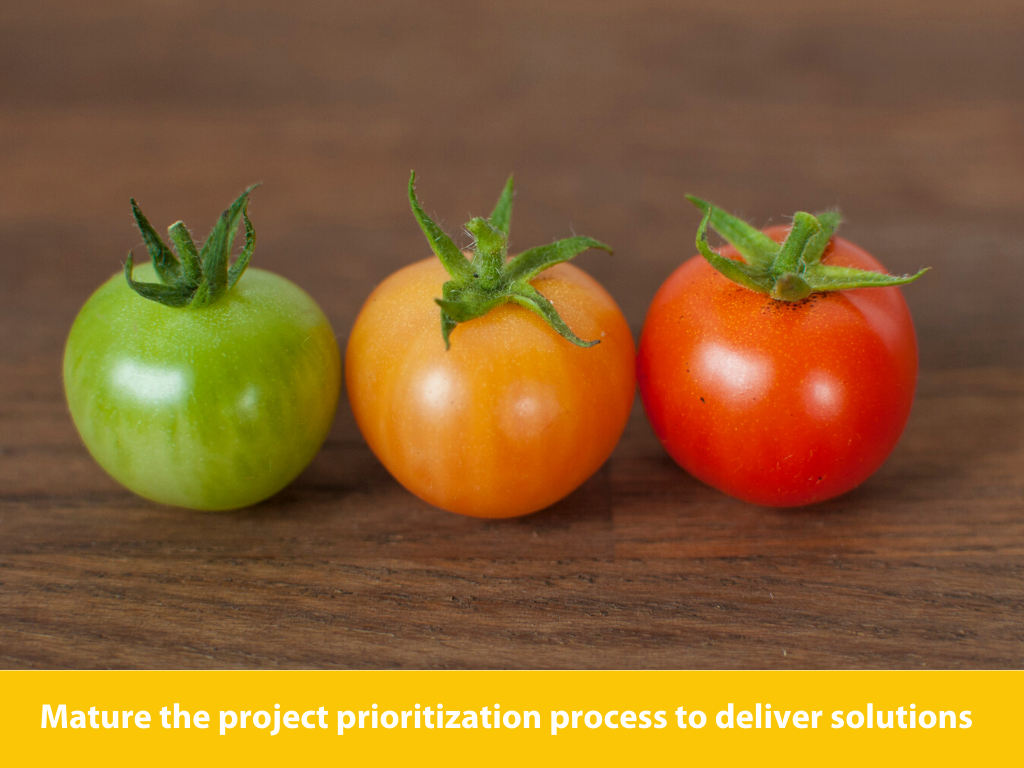 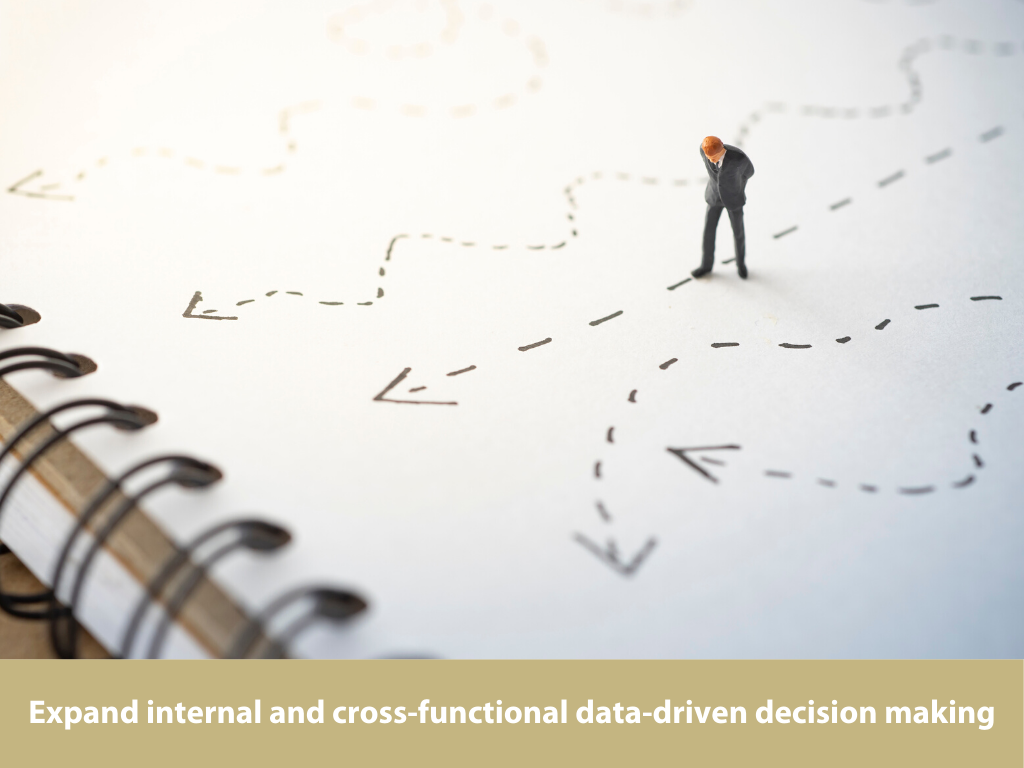 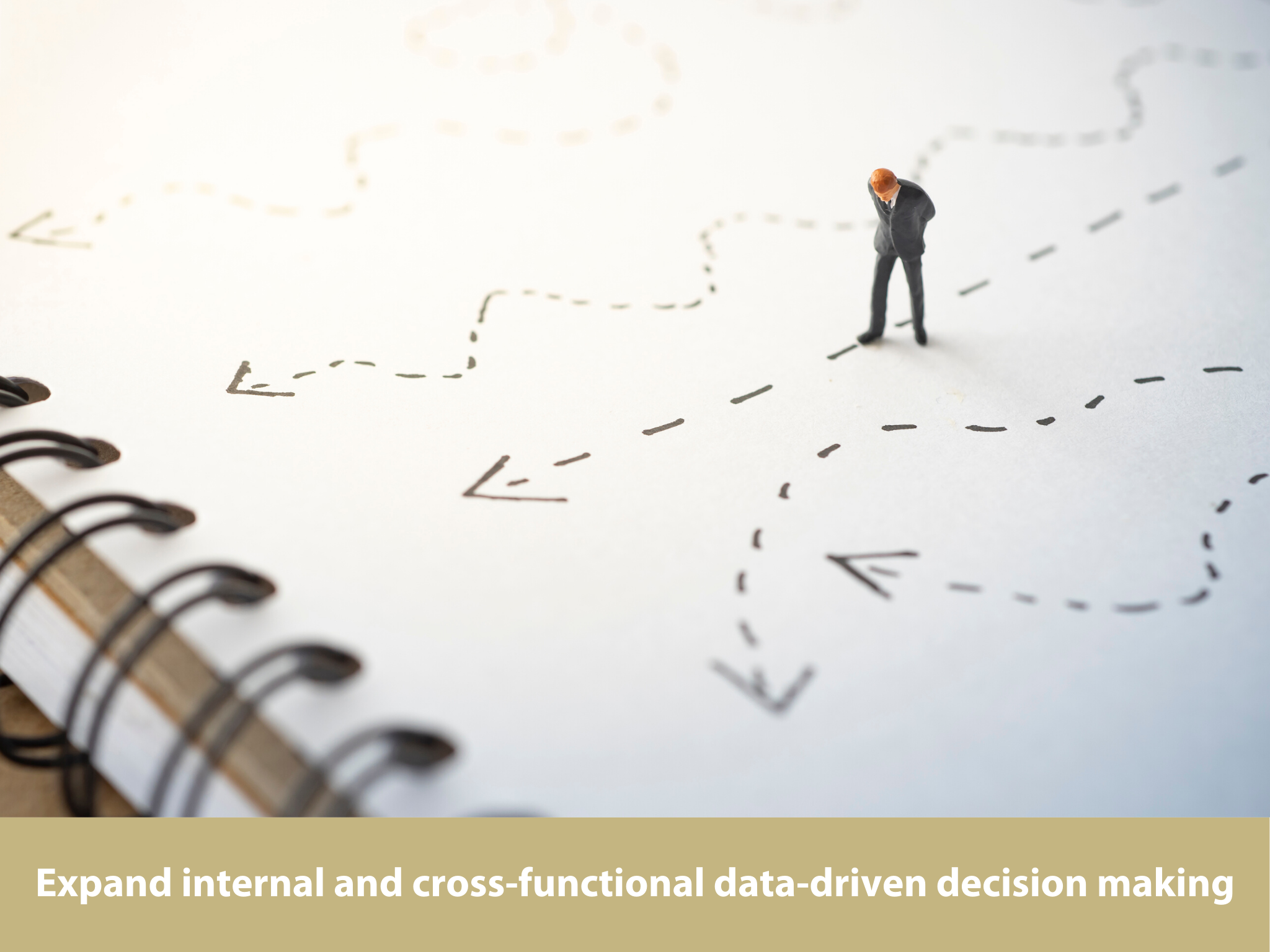 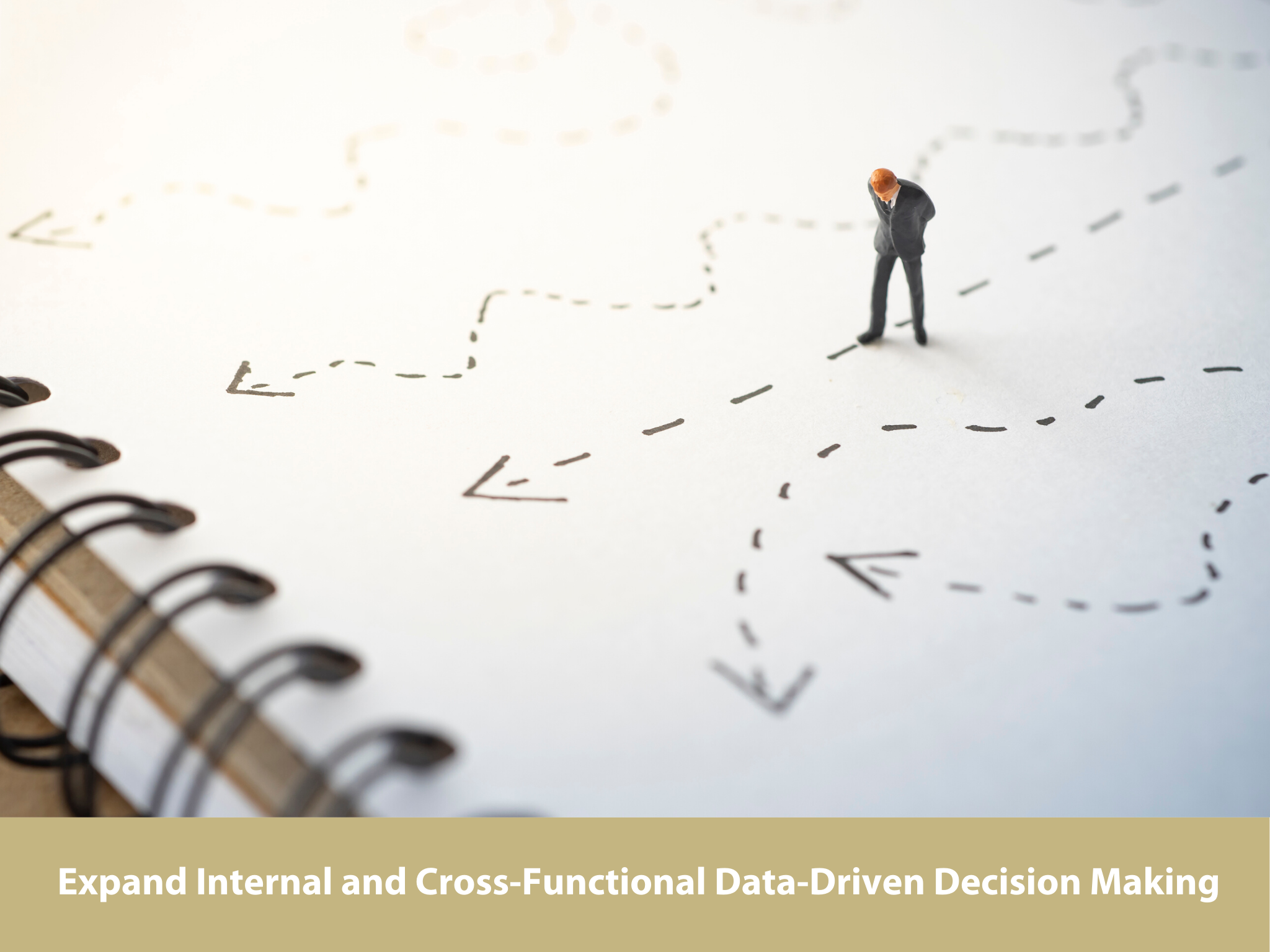 4
[Speaker Notes: To support these areas of focus, we need to hear from you. We’ll be more effective by asking ourselves how we can improve operations, processes, how we work together. 

Data driven – query ourselves (IRT staff is our most expensive tool)]
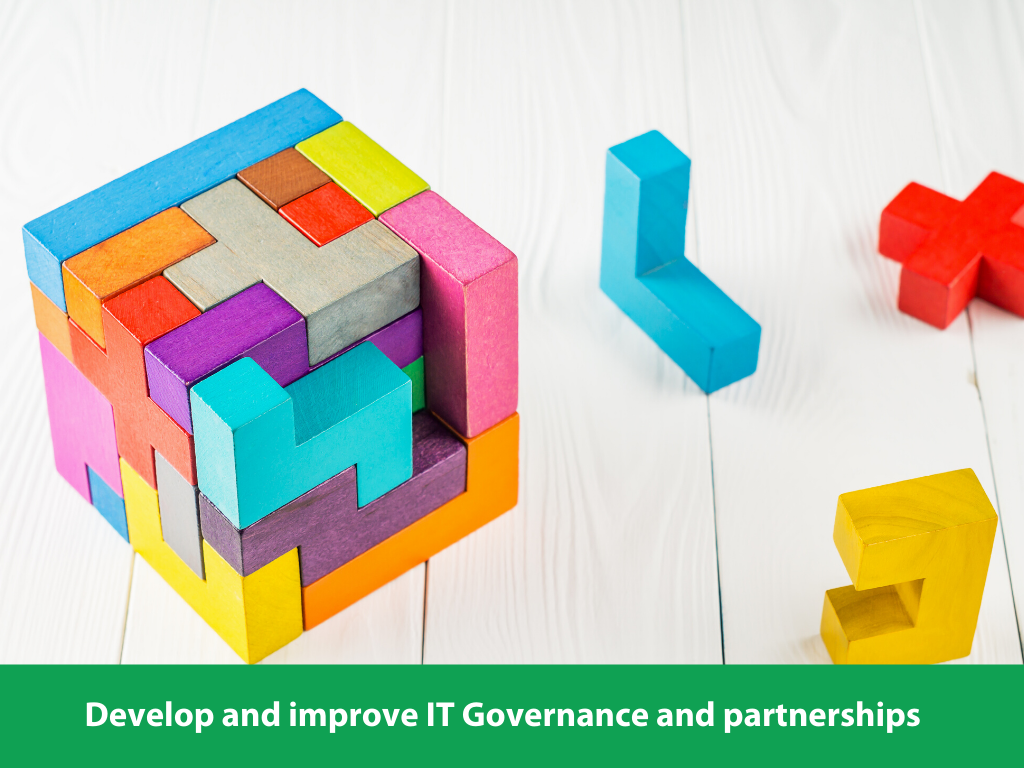 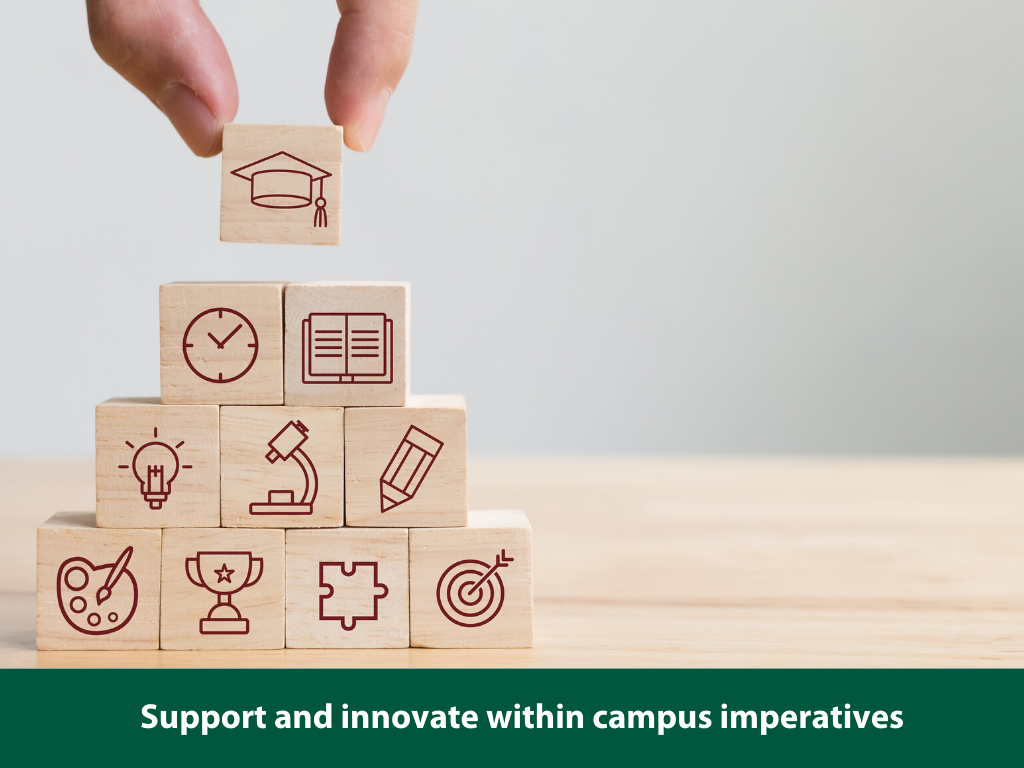 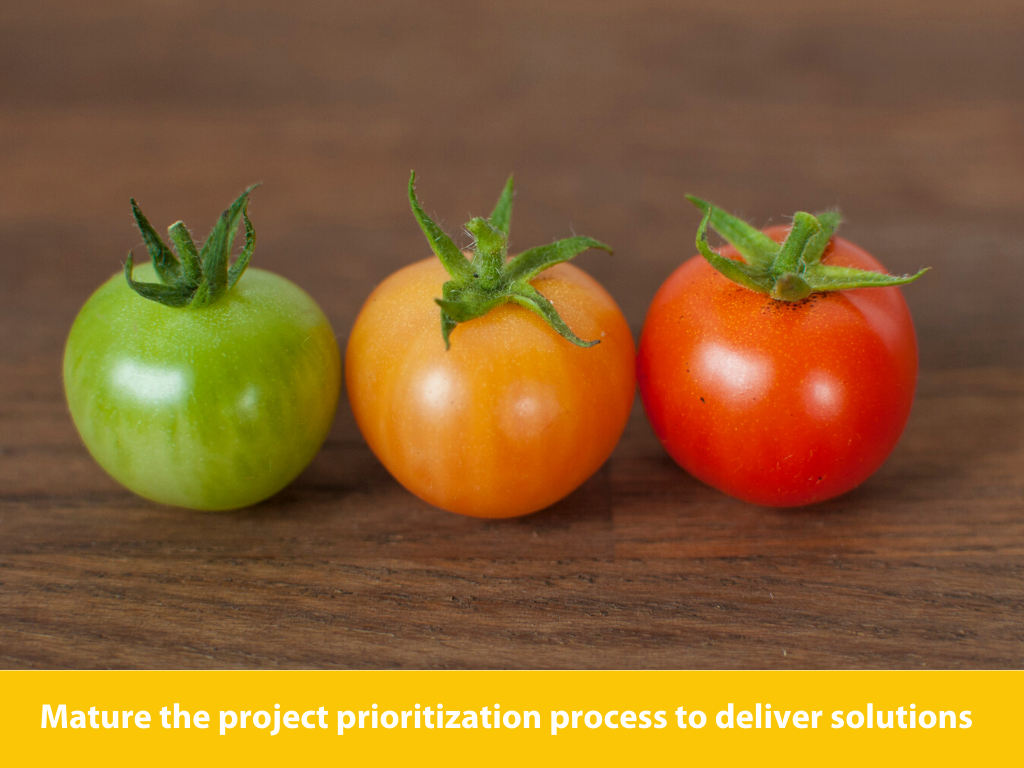 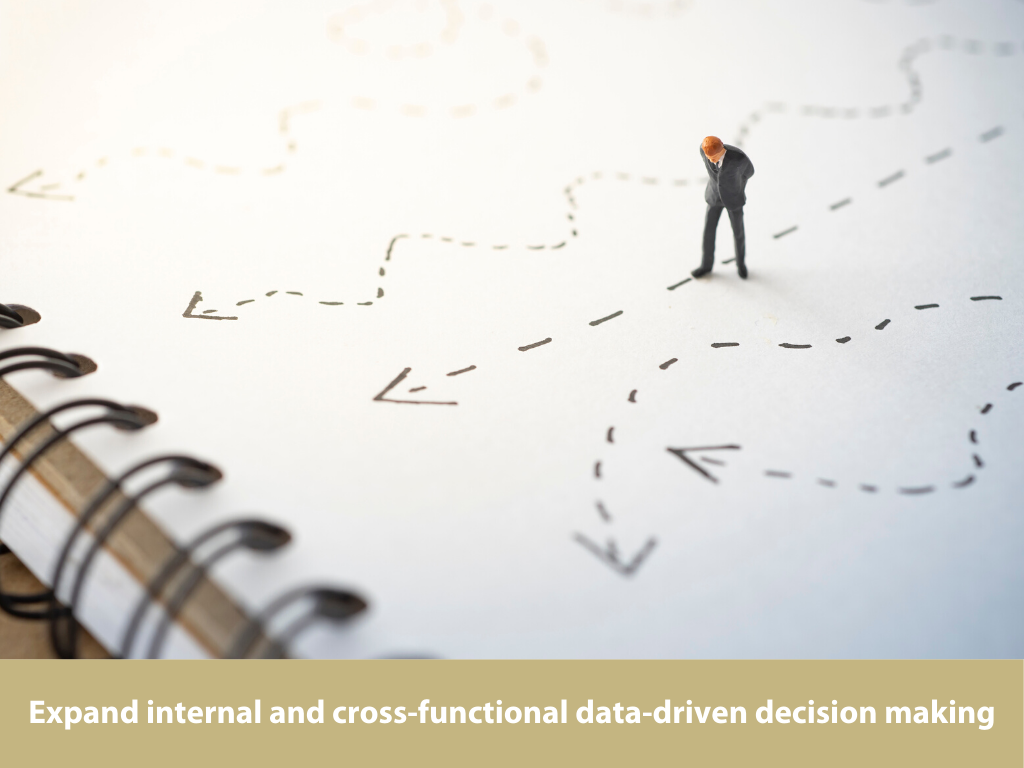 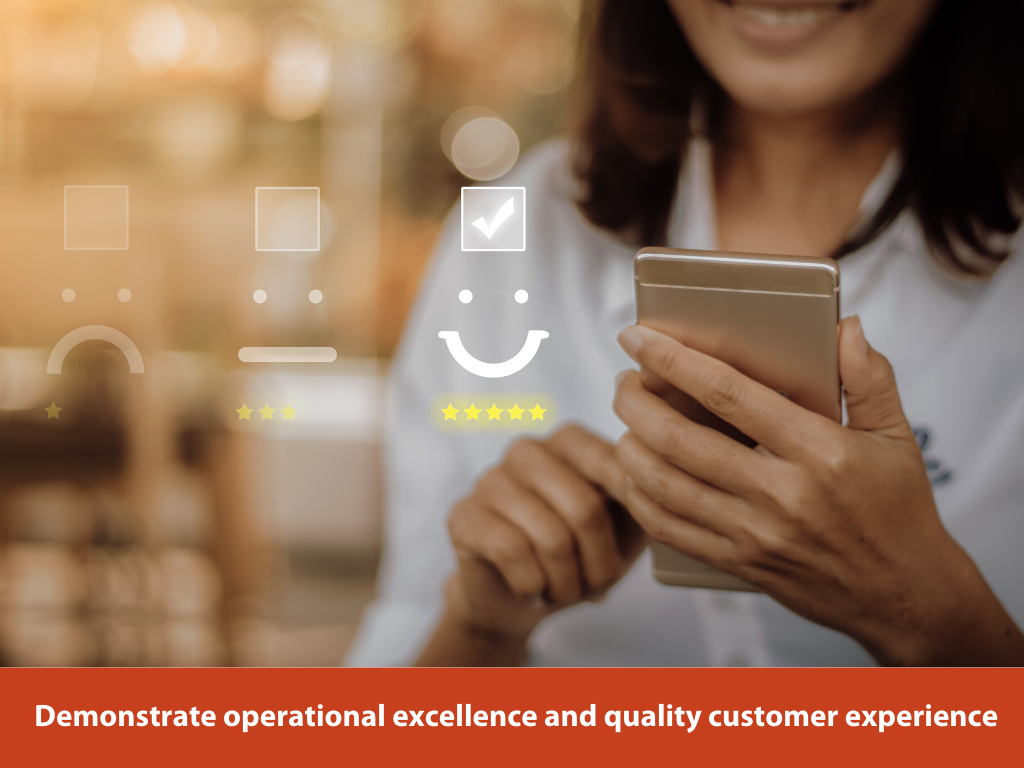 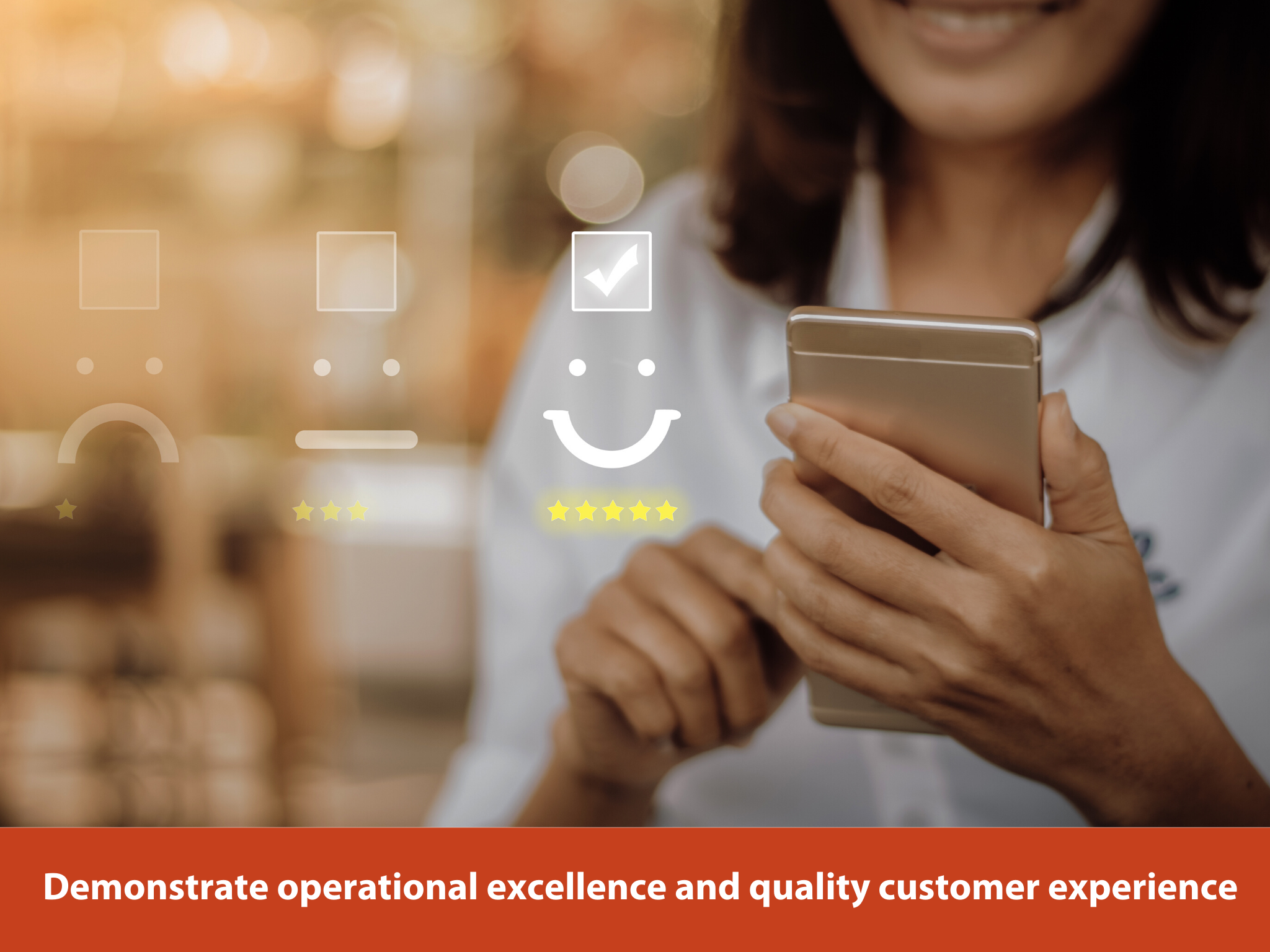 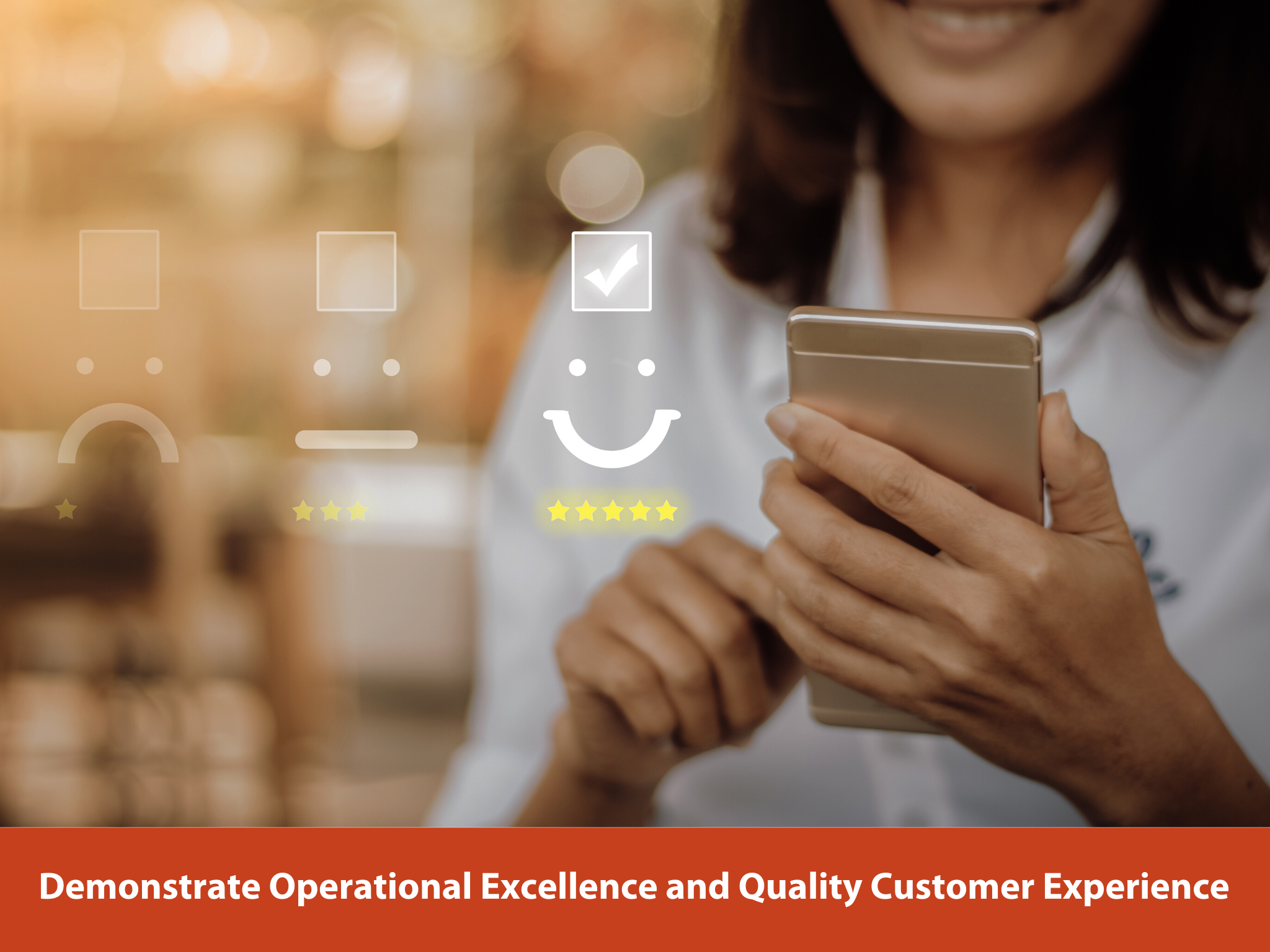 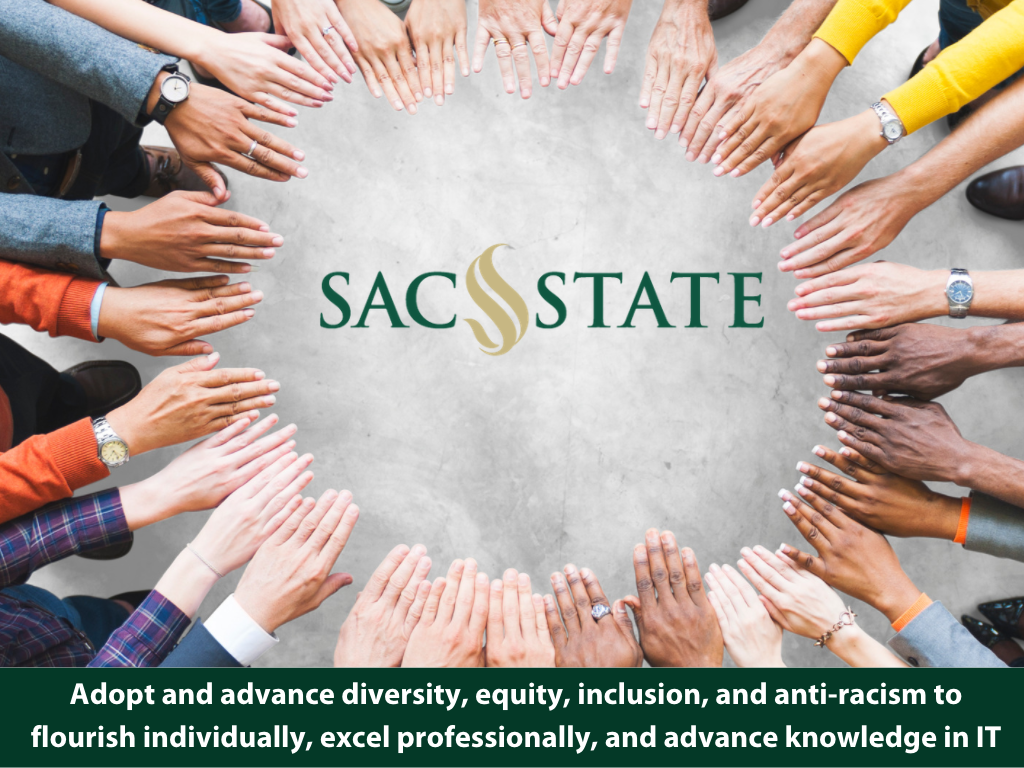 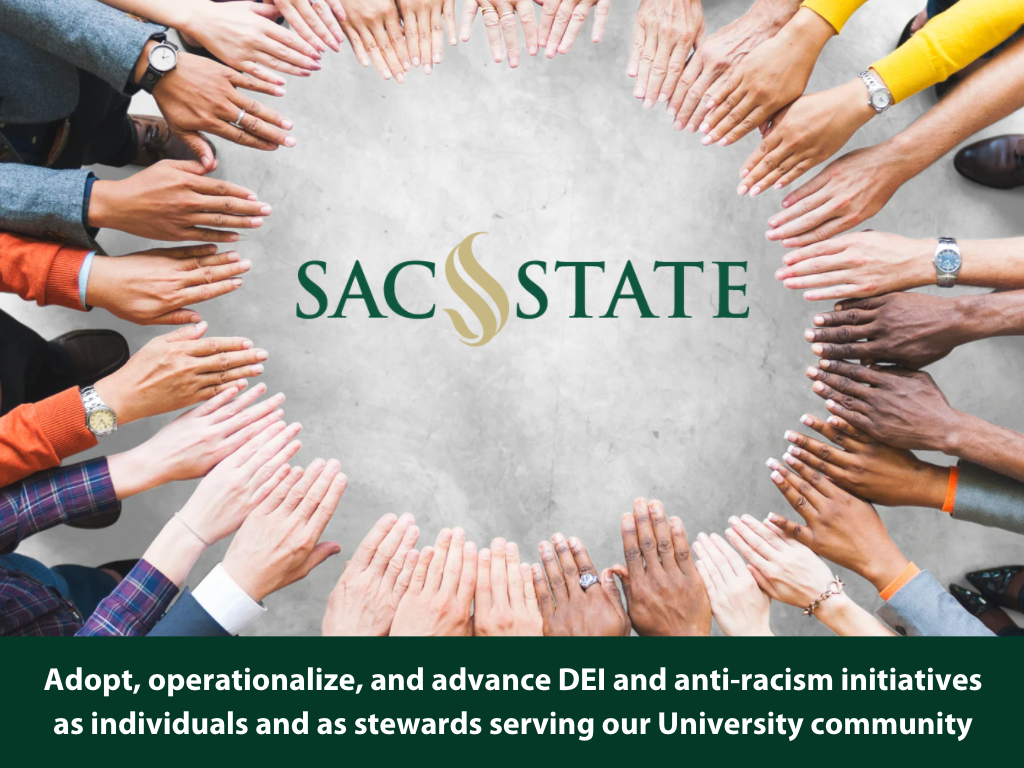 5
[Speaker Notes: To support these areas of focus, we need to hear from you. We’ll be more effective by asking ourselves how we can improve operations, processes, how we work together. 

Data driven – query ourselves (IRT staff is our most expensive tool)]